Mission Still PossibleFriday, November 4 | 4:00-4:45
[Speaker Notes: Welcome, lead to intros]
Presenters
Wendy Brill-Wynkoop, 
FACCC President 		

Ginni May, 
ASCCC President

Carrie Roberson, 
ASCCC At-Large Representative
2
[Speaker Notes: Who’s in the room?]
Description
The California Community College mission codified in section 66010.4 of the California Education Code includes both “academic and vocational instruction”. State policies since 2010 have mostly focused on transforming transfer in California community colleges and directing more resources to clarify, support, and strengthen transfer pathways. How has this impacted student and workforce needs? Is the mission of the California community colleges at risk? Join us to hear about the direction of the California Community College mission and strategies to ensure that a focus on all students remains ‘mission still possible’ in the California community colleges.
3
[Speaker Notes: Carrie- Add firehose image]
Today’s Objectives
Clarify the Mission of the California Community College system: CA Ed Code section 66010.4 regarding “academic and vocational instruction”. 
Review major legislative mandates since 2010 impacting the California community colleges
Consider the impact of recent legislation on career education (or vocational) pathways 
Affirm the critical rationale for CTE in California Community College mission
Promote strategies that ensure that career education remains ‘mission possible’ in the California community colleges.
[Speaker Notes: Carrie]
The Mission of the California Community College System
California Education Code §66010.4
Primary Mission: Academic and Vocational instruction at the lower division level 
for older, younger, returning students
grant associate degrees
provide remedial instruction, ESL, noncredit, support services, community services
Primary Mission: Advance economic growth and global competitiveness that contribute to workforce improvement 
education, 
training, and 
services
[Speaker Notes: Ginni]
12 Years of Initiatives Impacting CCC Educational Programs
[Speaker Notes: Ginni and Wendy *info in other presentations
Ginni: 1440, 440, (2017), 928, 927, Ethnic Studies
Wendy: 1456, SWP, (2018-2019), 1111, 1705]
Impact on Career Education
Focus on Transfer Pathway
Associate Degree for Transfer not the best option for all students
Local degree or UC Transfer Admission Guarantee (TAG) agreements might increase chance for acceptance to CSU/UC of choice
Guided Pathways
First year - core general education (GE) focus inadvertently decreasing enrollment of certain programs
Student Centered Funding Formular (SCFF)
Transfer monetized over certificates
Disincentivizes colleges to focus on ESL, non-credit, CTE, etc. 
Incentivizes colleges to enroll students in transfer-level English and mathematics during student’s first year
Open Educational Resources/Zero Textbook Cost (OER/ZTC) 
Student search schedule for low-cost options
OER resources more available for common GE courses
Practicum courses may have additional material fees
[Speaker Notes: Wendy- affirming CTE]
Impact on Career Education
AB 705/AB 1705
Student placement and enrollment in transfer-level mathematics and English (limited exceptions)
AB 1705 “IF not met by transfer-level course”
College Promise/Dual Enrollment
Change from BOG waiver
Focus on full-time students
work/life balance: able to carry 12 units per semester?
AB 928 - Singular GE Pathway and ADT
Auto placement in ADT pathway
Change in GE course taking patterns
CSU practicum vs. IGETC theory
AB 1111 Common Course Numbering
How will CTE courses fit in? 
Will student select common courses over local CTE courses?
[Speaker Notes: Ginni- affirming CTE]
Instructional Costs/Structural Inequities
Instructional materials
Laboratory materials
Operations
Day/time of participatory governance meetings
Lecture/lab parity
Utilizing/management of funding to serve students (Perkins, Strong Workforce,    grants, other)
Chancellor Office is discussing structural change to make instructional materials “$0” cost for students 
With limited resources, it could negatively affect CTE that have high materials and equipment costs 
Practitioners voice and advocacy necessary
[Speaker Notes: Carrie]
Cost of Focus on Transfer
Guided Pathways - $150M + $50M
AB 928 - $65M
AB 1111 - $115M
ZTC - $115M
AB 1705 - $64M 
OERI - $5M
Local implementation: 
personnel time, 
technology, 
marketing, 
Etc.
[Speaker Notes: Carrie- diversion and challenge to meet CC/local mission. Vision for Success and local strategic plans, equity?]
Let’s take another look… are we fulfilling our mission?
California Education Code §66010.4
Primary Mission: Academic and Vocational instruction at the lower division level 
for older, younger, returning students
grant associate degrees
provide remedial instruction, ESL, noncredit, support services, community services

Primary Mission: Advance economic growth and global competitiveness that contribute to workforce improvement 
education, 
training, and 
services
[Speaker Notes: Carrie- what realities over time tell the story? Systemic and local
California Community Colleges
(1) The California Community Colleges shall, as a primary mission, offer academic and vocational instruction at the lower division level for both younger and older students, including those persons returning to school. Public community colleges shall offer instruction through but not beyond the second year of college. These institutions may grant the associate in arts and the associate in science degree.
(2) In addition to the primary mission of academic and vocational instruction, the community colleges shall offer instruction and courses to achieve all of the following:
(A) The provision of remedial instruction for those in need of it and, in conjunction with the school districts, instruction in English as a second language, adult noncredit instruction, and support services which help students succeed at the postsecondary level are reaffirmed and supported as essential and important functions of the community colleges.
(B) The provision of adult noncredit education curricula in areas defined as being in the state's interest is an essential and important function of the community colleges.
(C) The provision of community services courses and programs is an authorized function of the community colleges so long as their provision is compatible with an institution's ability to meet its obligations in its primary missions.
(3) A primary mission of the California Community Colleges is to advance California's economic growth and global competitiveness through education, training, and services that contribute to continuous work force improvement.
(4) The community colleges may conduct to the extent that state funding is provided, institutional research concerning student learning and retention as is needed to facilitate their educational missions.
[from California Education Code Section 66010.4 (a) , as of 10/19/99]]
Strategies to Ensure CTE remains ‘Mission Still Possible’
Communicate broadly about the successes and support needed to improve opportunities to

Academic Senate for California Community Colleges (ASCCC)
Faculty Association of California Community Colleges (FACCC)
Student Senate for California Community Colleges (SSCCC)
California Community Colleges Chancellor’s Office (CCCCO)
Board of Governors
Legislature
outside interest groups
[Speaker Notes: Wendy]
Methods to Ensure CTE remains ‘Mission Still Possible’
Zoom or in-person meetings
Webinars
Reports
Attend meetings
Attend events
Join listservs
Join Vision Resource Center communities
Visit Legislators
[Speaker Notes: Carrie/Wendy-how/ telling stories, value of CTE- especially legislators]
Contact/Resources
Questions, comments, thoughts, ideas?
ASCCC at info@asccc.org
FACCC at info@faccc.org

Resources:
Academic Senate for California Community Colleges (ASCCC) communities, events, services, tools/resources, legislative positions, 10+1
Faculty Association for California Community Colleges (FACCC) advocacy, events, policy papers

FACCC/ASCCC Advocacy Webinar recording

Advocacy Webinar presentation materials
THANK YOU!
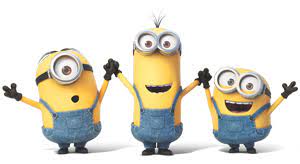 [Speaker Notes: Ginni]